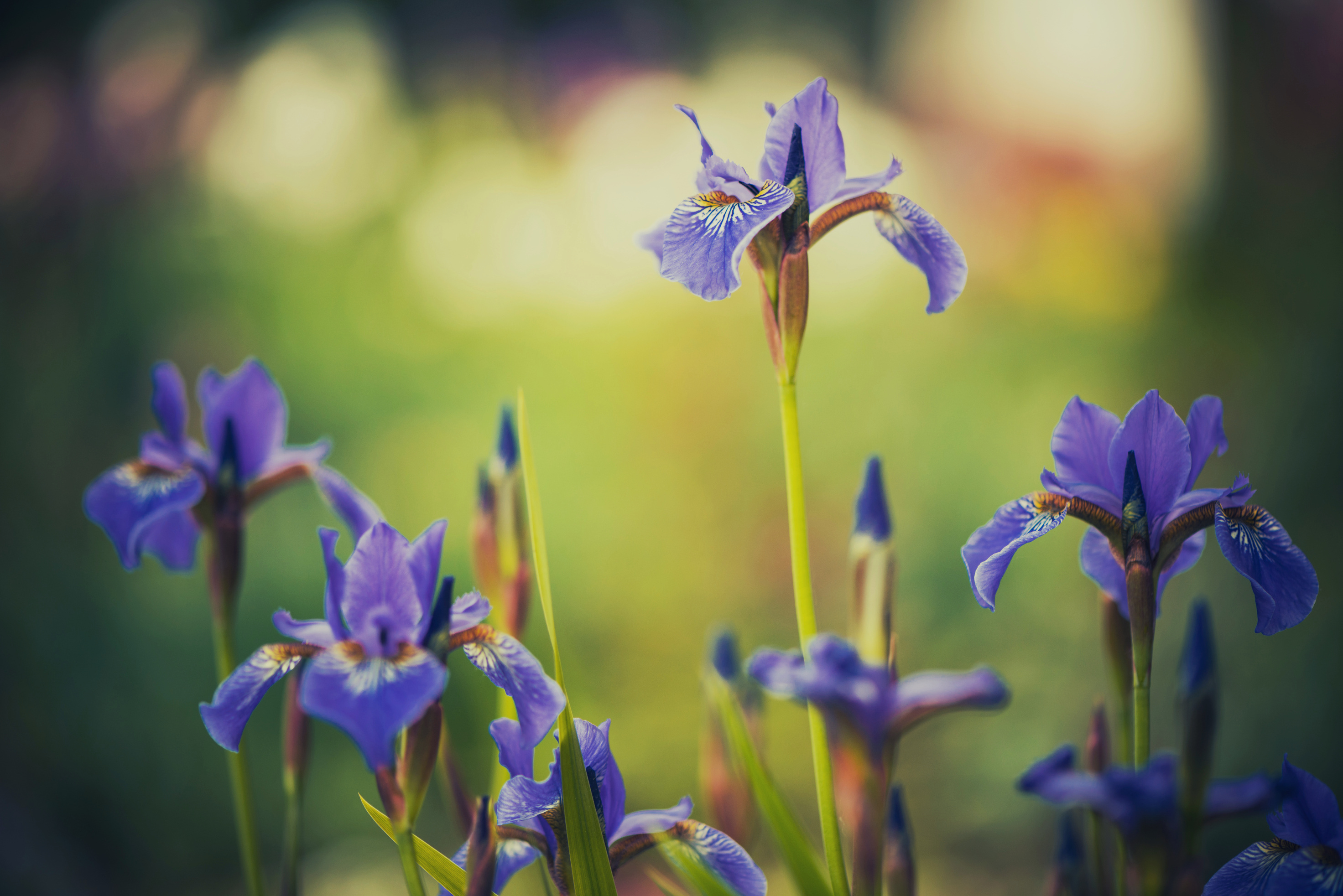 Lessons on Faith
CHAPTER 4 - CREATION OR EVOLUTION, WHICH?
Lessons on Faith
A.T. Jones & E.J. Waggoner
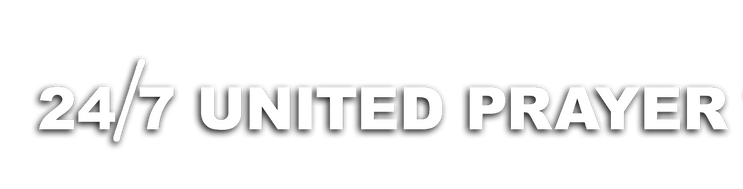 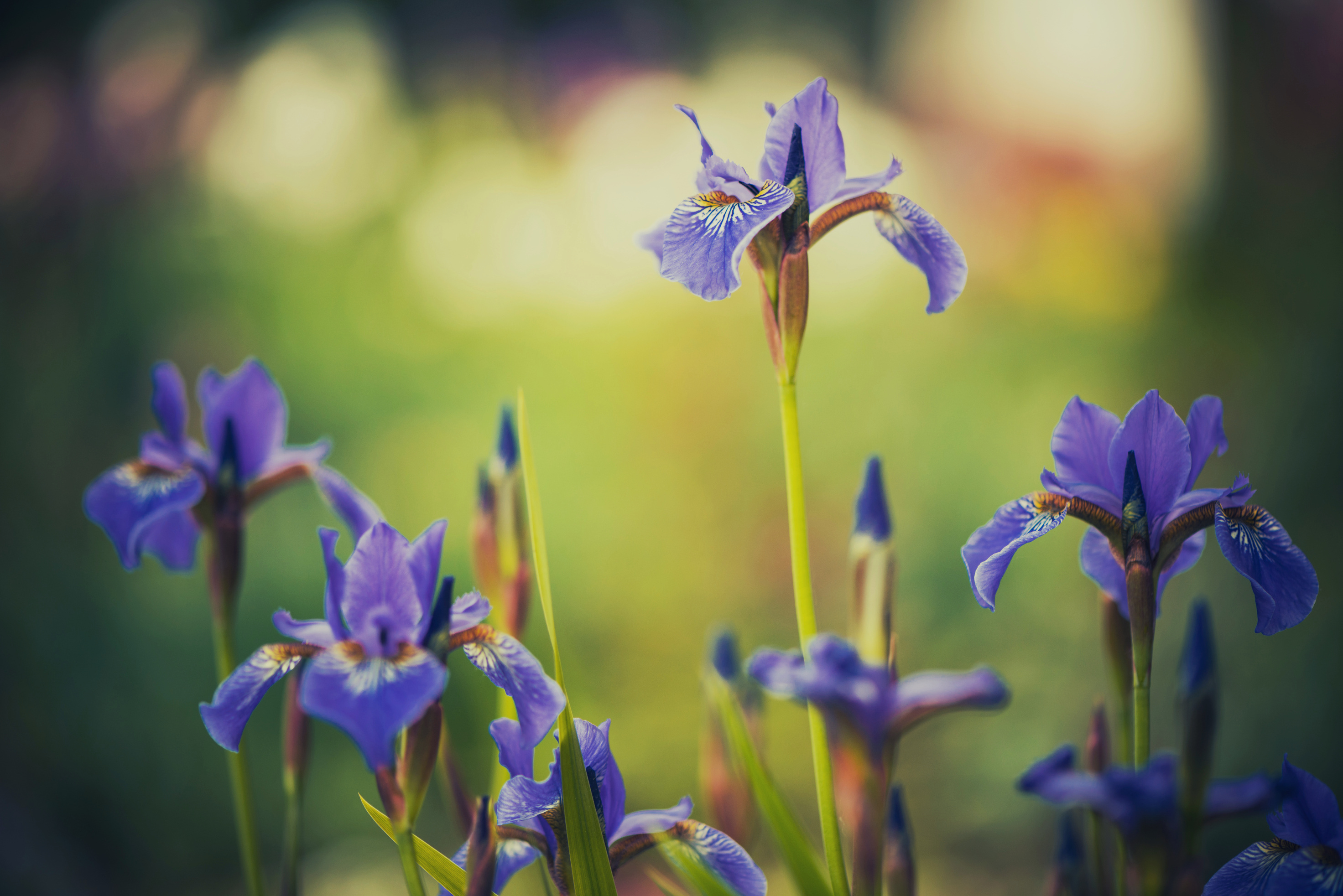 Lessons on Faith
CHAPTER 4 - CREATION OR EVOLUTION, WHICH?
Chapter 4— CREATION OR EVOLUTION, WHICH?
Part 4
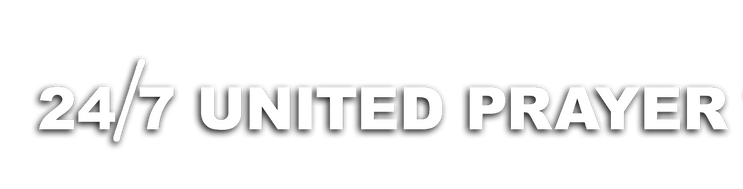 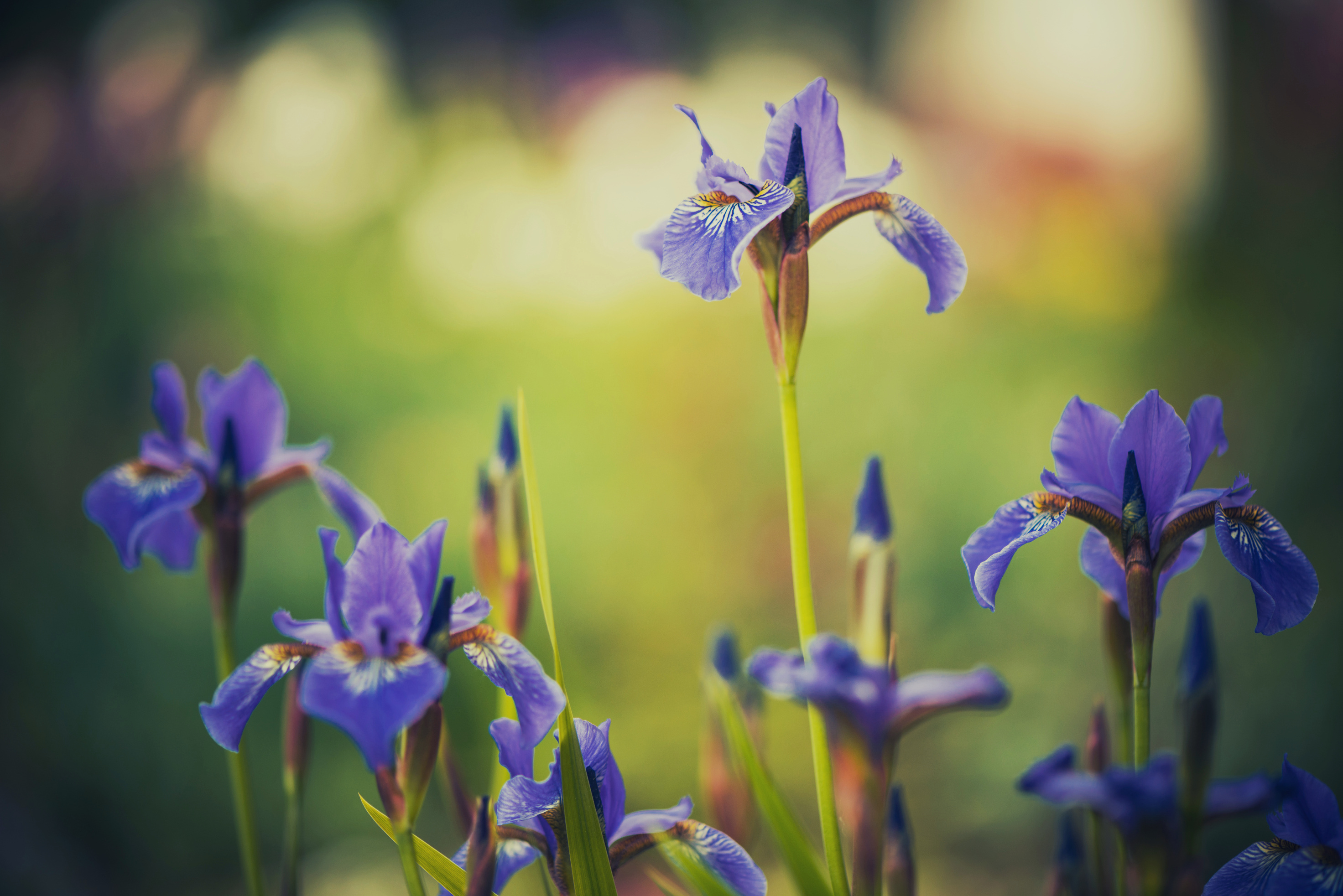 Lessons on Faith
CHAPTER 4 - CREATION OR EVOLUTION, WHICH?
Next, God said, "Let there be a firmament." And what then? It was so. Then from the time that God spoke, "Let there be a firmament . . . and let it divide the waters from the waters," how long before a firmament was there? Was that done instantly?
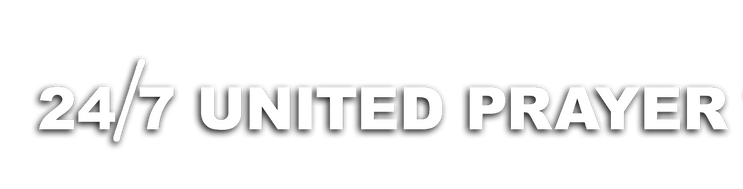 [Speaker Notes: Page 99 of the book]
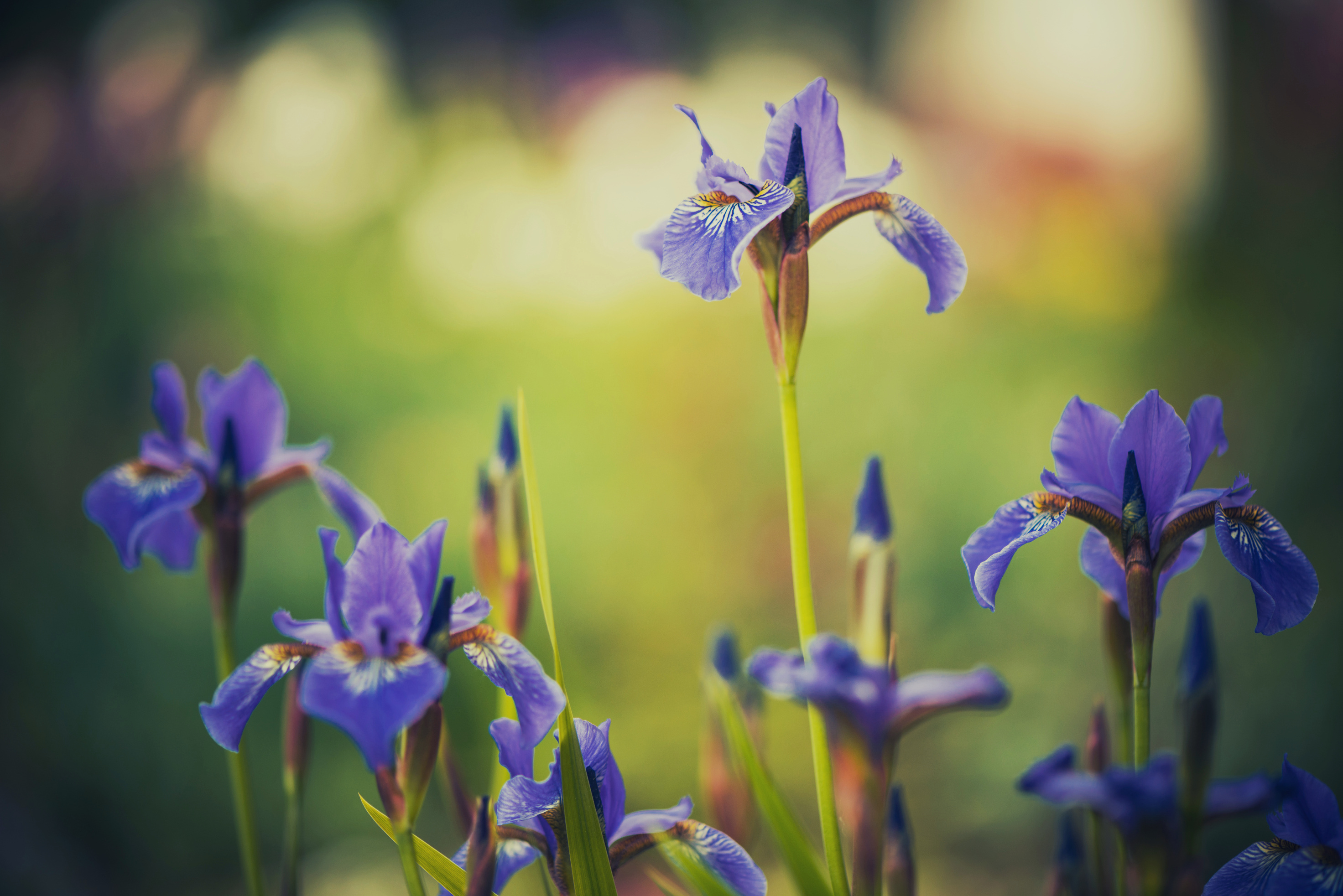 Lessons on Faith
CHAPTER 4 - CREATION OR EVOLUTION, WHICH?
Yes. Then the man who holds that there was an indefinite, a very long, period of time between the speaking of the word and the existence of the fact – what is he? An evolutionist. If he allows that there was a day or an hour or a minute between the speaking of the word and the existence of the thing itself, that man does not recognize creation.
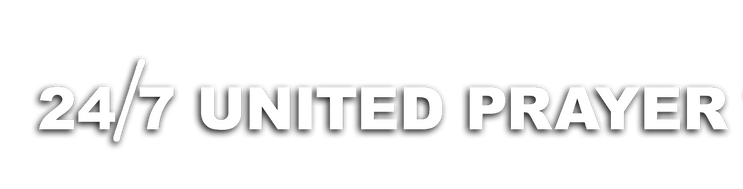 [Speaker Notes: Page 99 of the book]
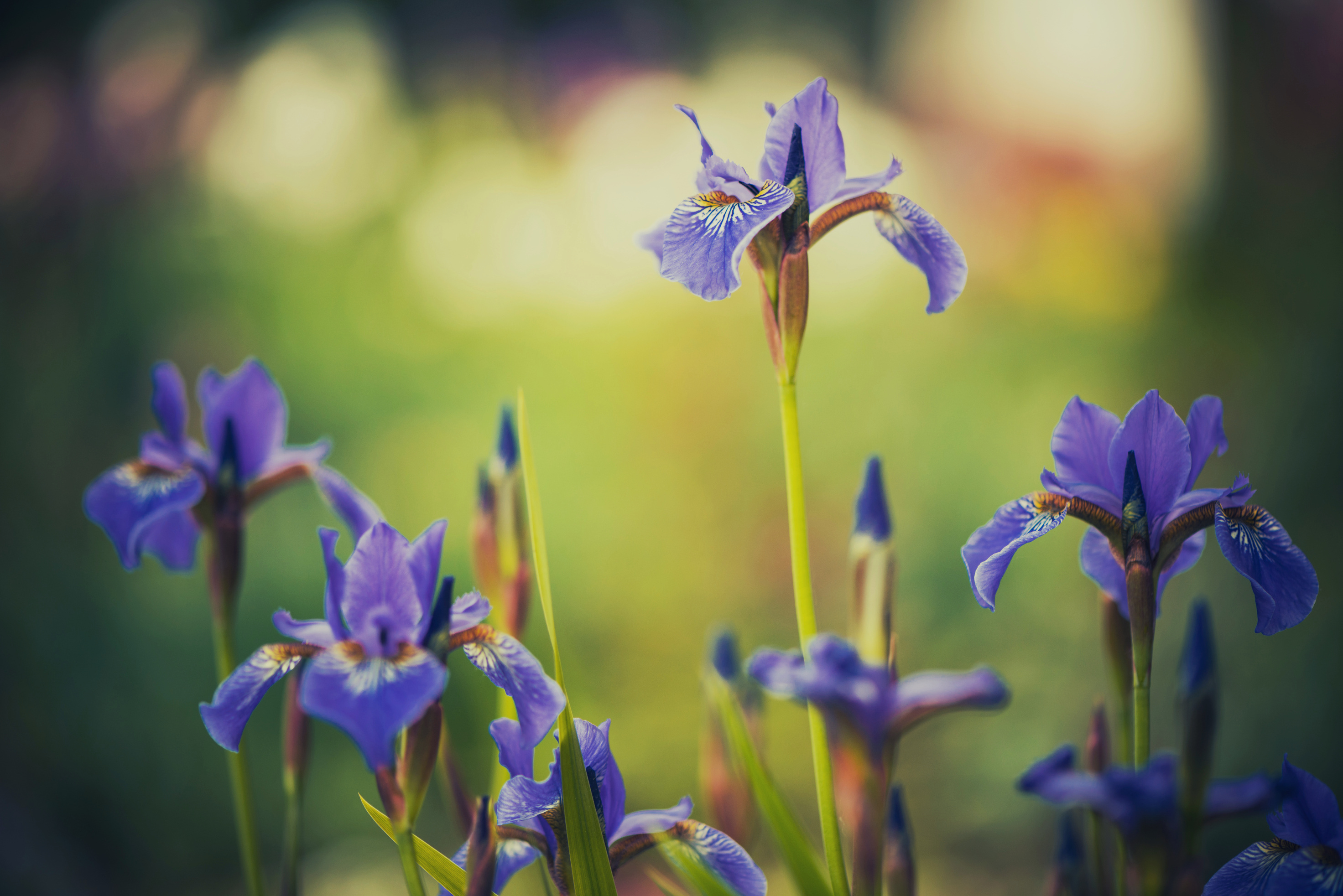 Lessons on Faith
CHAPTER 4 - CREATION OR EVOLUTION, WHICH?
When the Lord said, "Let the waters under the heaven be gathered together unto one place and let the dry land appear," also when he said, "Let the earth bring forth grass, the herb yielding seed, and the fruit-tree yielding fruit . . . it was so." Then God set two great lights in the heavens and made the stars also, and when He spoke the word, "it was so."
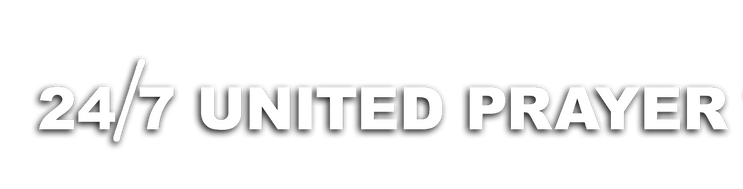 [Speaker Notes: Page 100 of the book]
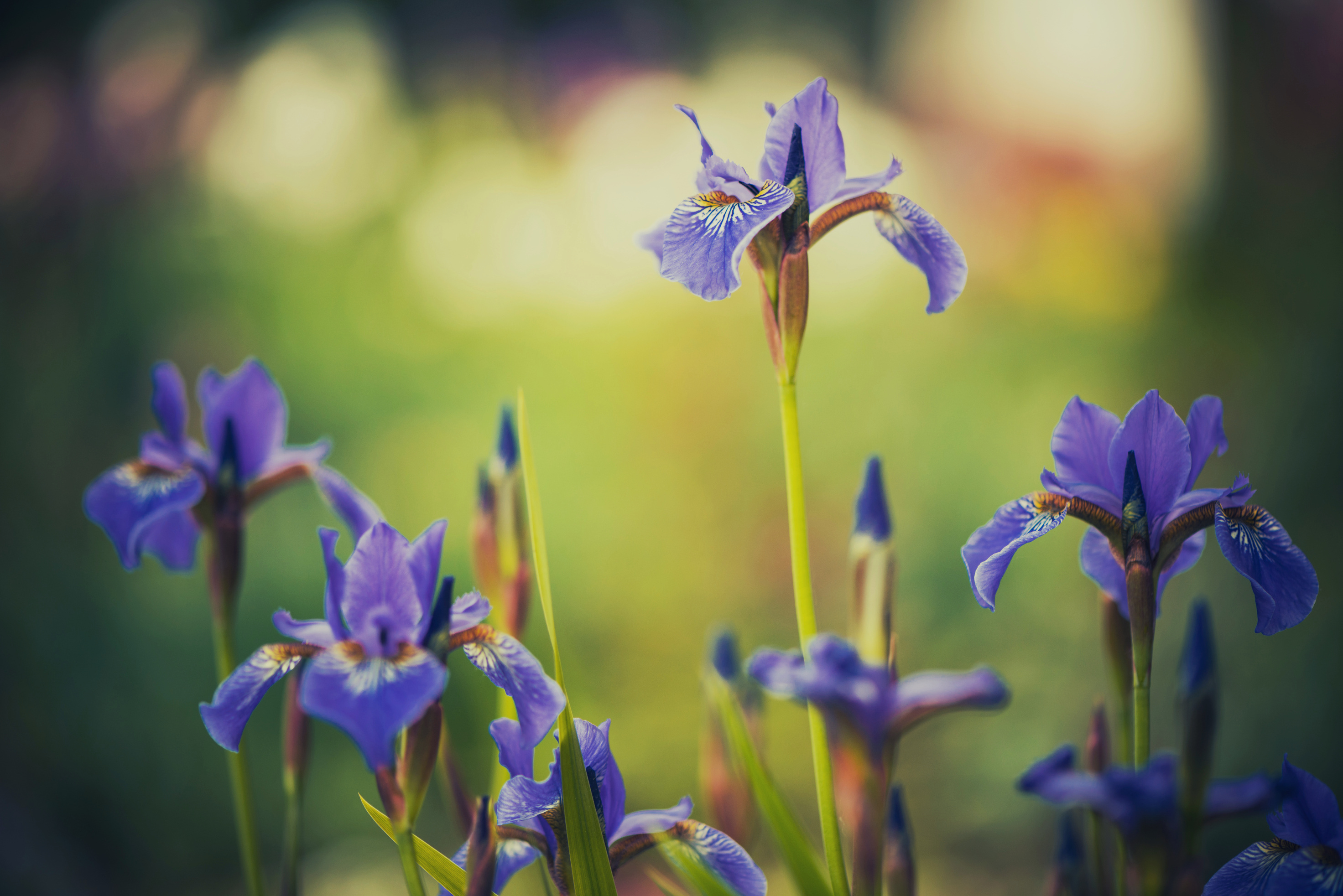 Lessons on Faith
CHAPTER 4 - CREATION OR EVOLUTION, WHICH?
He said, "Let the waters bring forth abundantly the moving creature that hath life, the fowl that may fly above the earth in the open firmament," and it was so. When God said, "Let the earth bring forth the living creature after his kind, cattle, and creeping thing, the beast of the earth after his kind," it was so. When he spoke, it was always so. That is creation.
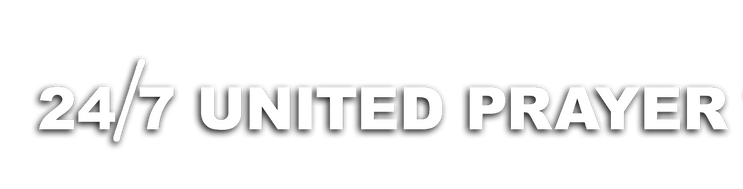 [Speaker Notes: Page 100 of the book]
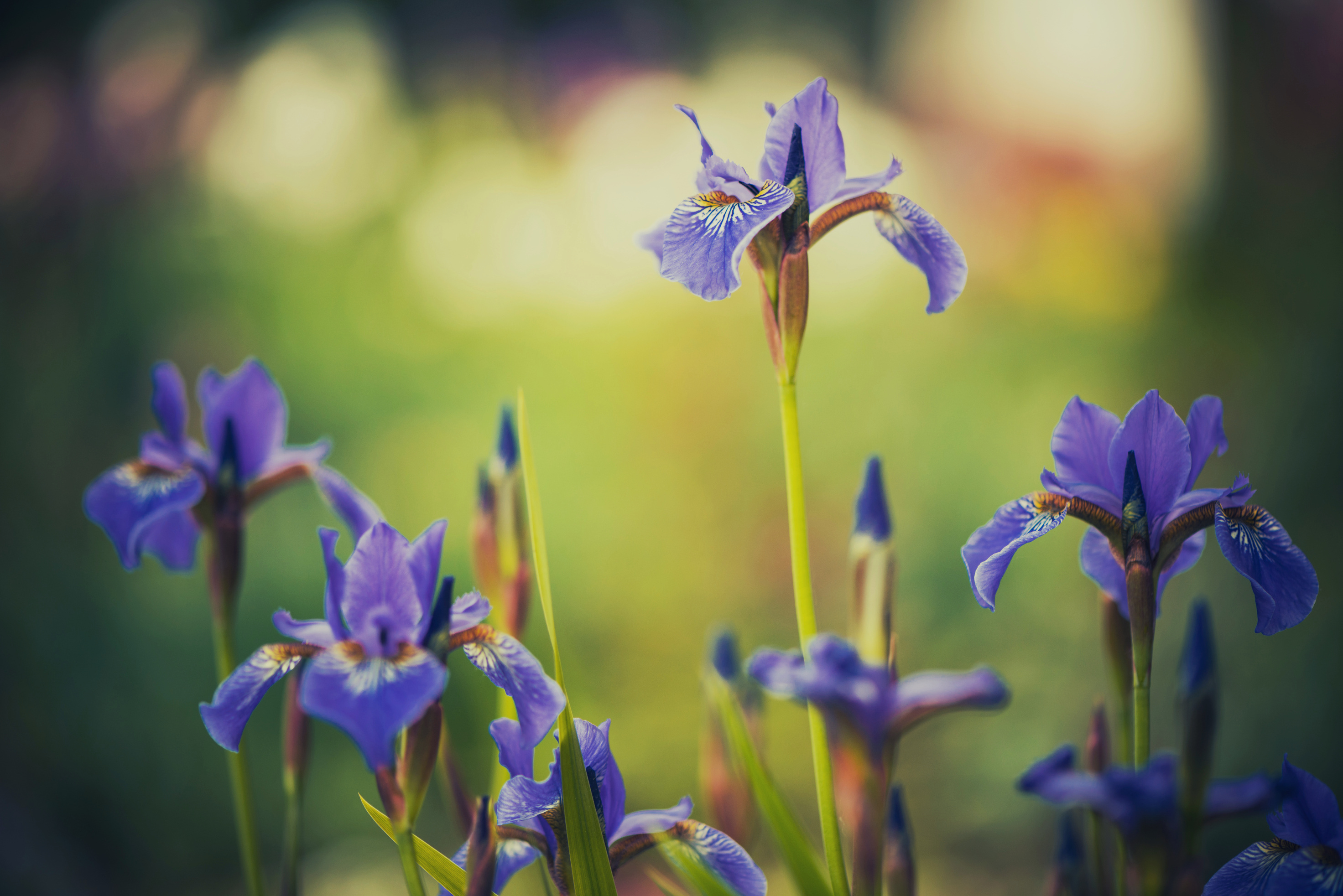 Lessons on Faith
CHAPTER 4 - CREATION OR EVOLUTION, WHICH?
You see, then, that it is perfectly logical and reasonable enough too for the evolutionist to set aside the word of God and have no faith in it, for evolution itself is antagonistic to creation. When evolution is antagonistic to creation and creation is by the word of God, then evolution is antagonistic to the word of God.
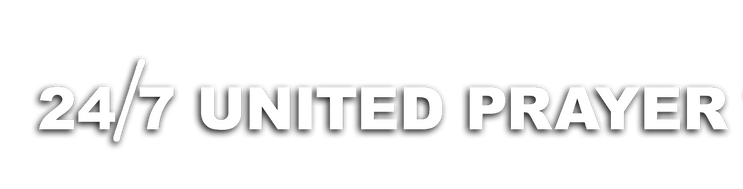 [Speaker Notes: Page 100 of the book]
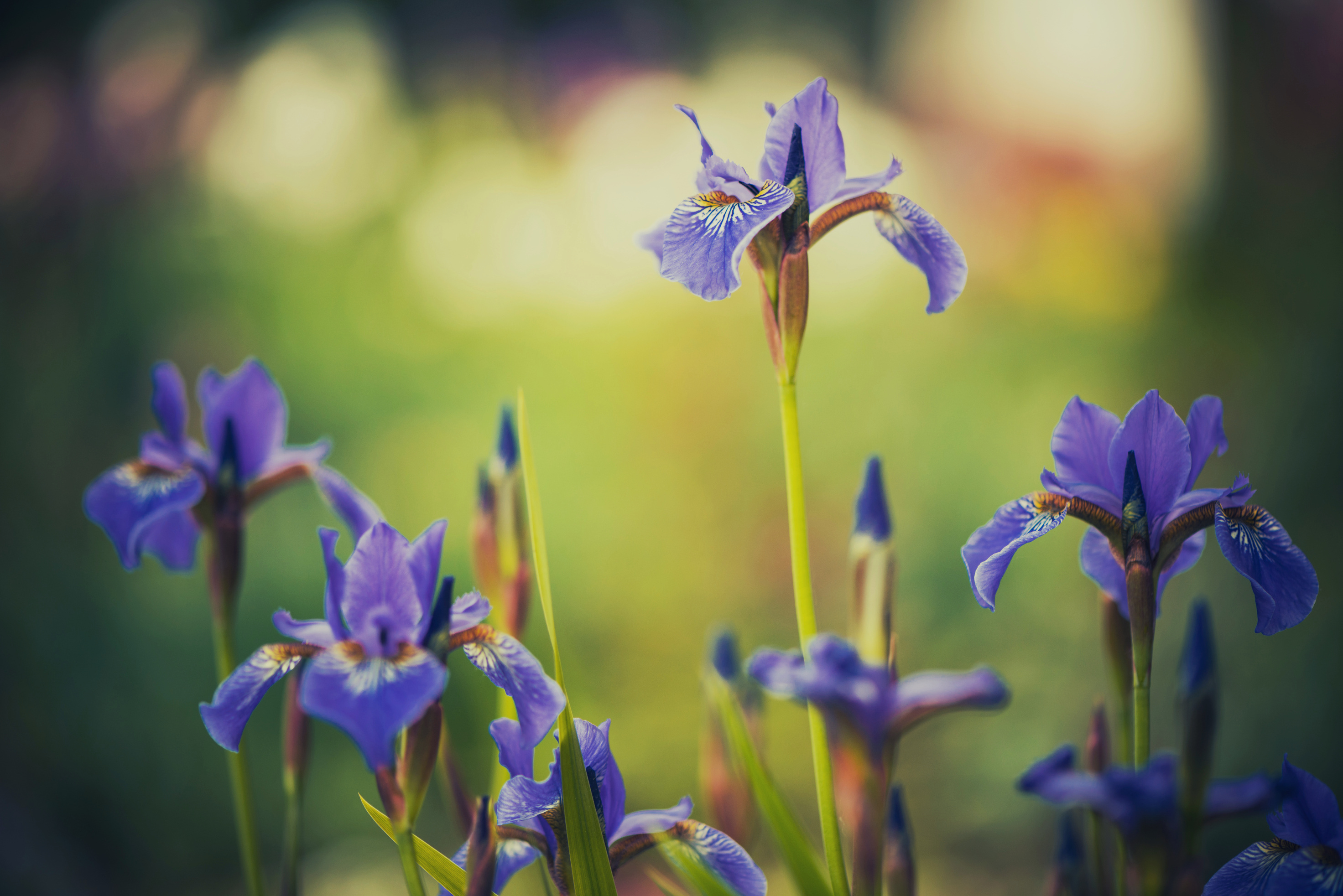 Lessons on Faith
CHAPTER 4 - CREATION OR EVOLUTION, WHICH?
Of course the genuine or original, sound evolutionist did not have any place for that word, nor for the half-and-half evolutionists – those who bring in creation and the word of God to start things. It takes so long a time, such indefinite and indeterminate ages for evolution to accomplish anything that it does away with creation.
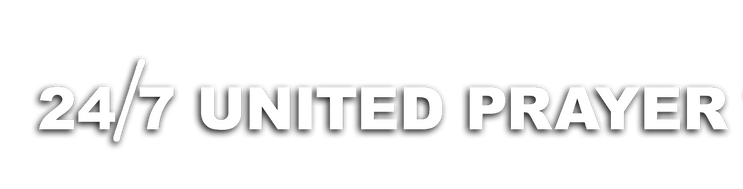 [Speaker Notes: Page 101 of the book]
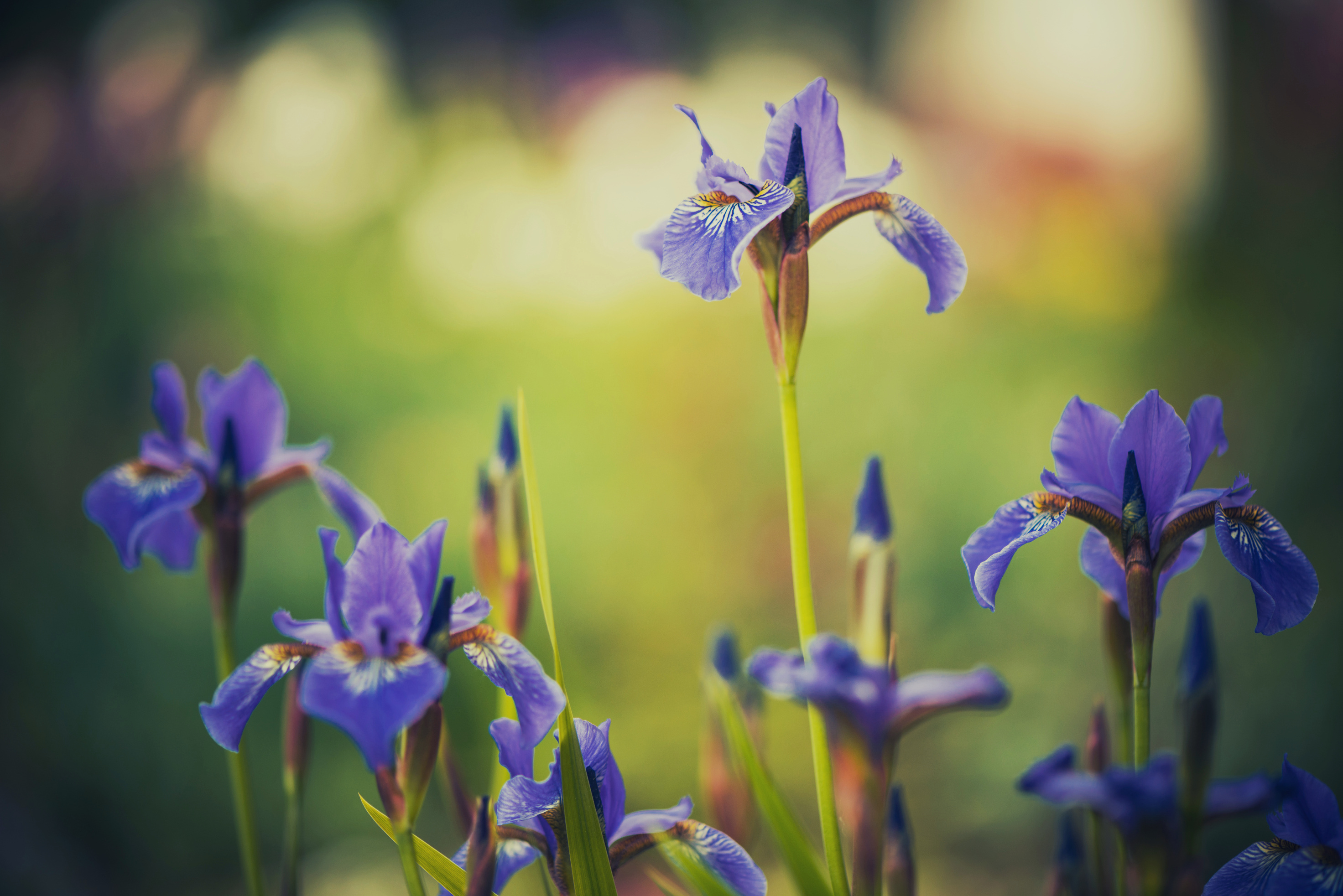 Lessons on Faith
CHAPTER 4 - CREATION OR EVOLUTION, WHICH?
The genuine evolutionist recognizes that creation must be immediate, but he does not believe in immediate action, and therefore does not believe in creation. Do not forget that creation is immediate or else it is not creation, if not immediate, it is evolution.
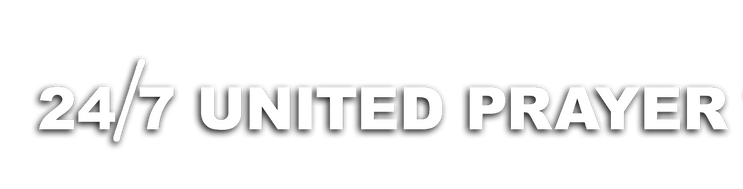 [Speaker Notes: Page 101 of the book]
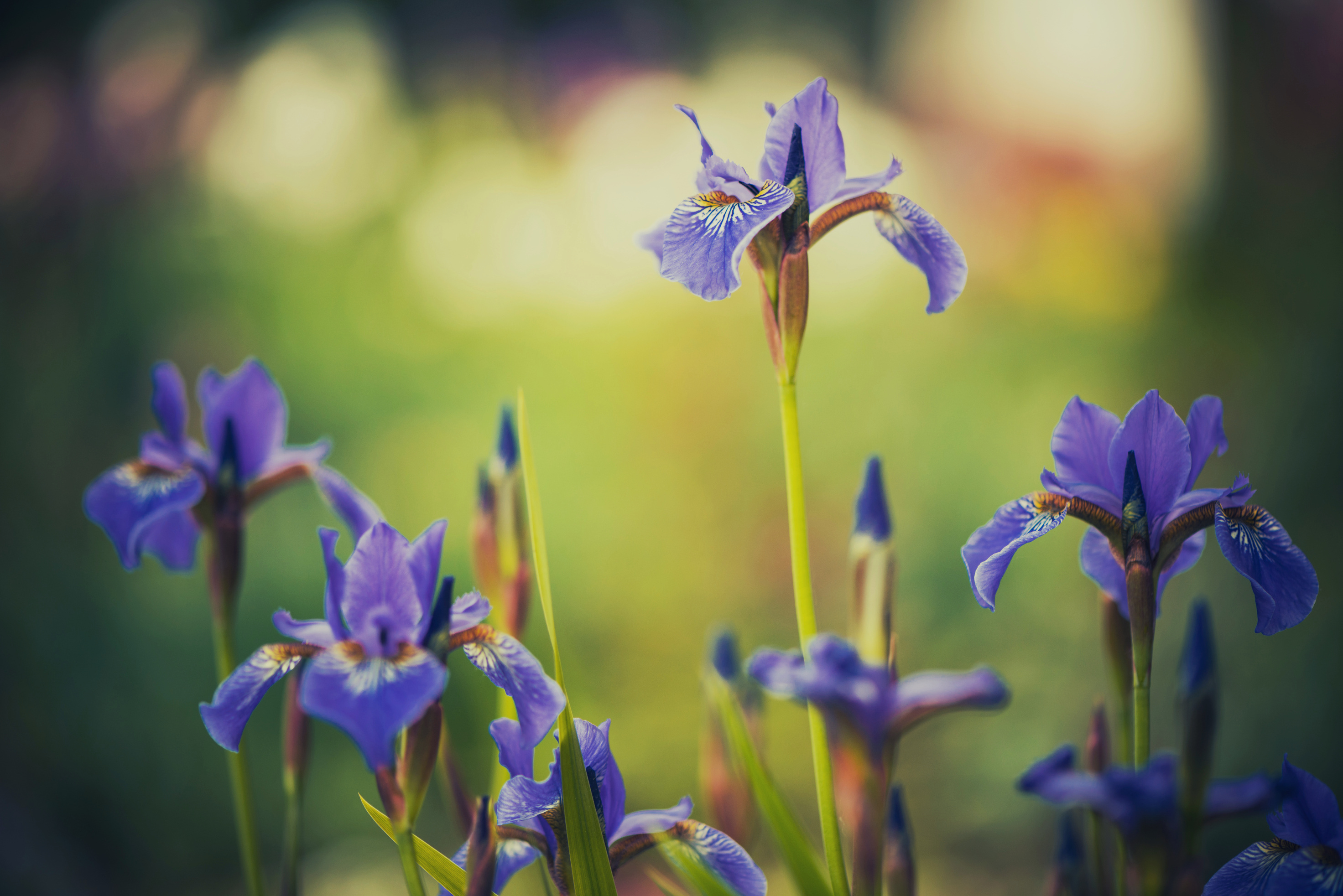 Lessons on Faith
CHAPTER 4 - CREATION OR EVOLUTION, WHICH?
So touching again the creation at the beginning, when God speaks, there is in His word the creative energy to produce the thing which that word pronounces. That is creation, and that word of God is the same yesterday and today and forever; it lives and abides forever; it has everlasting life in it.
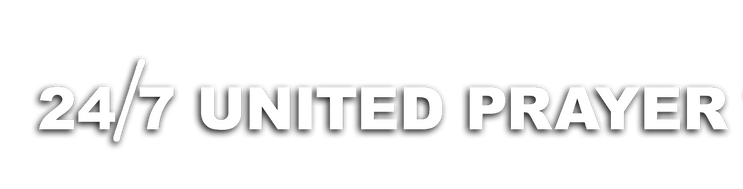 [Speaker Notes: Page 101 of the book]
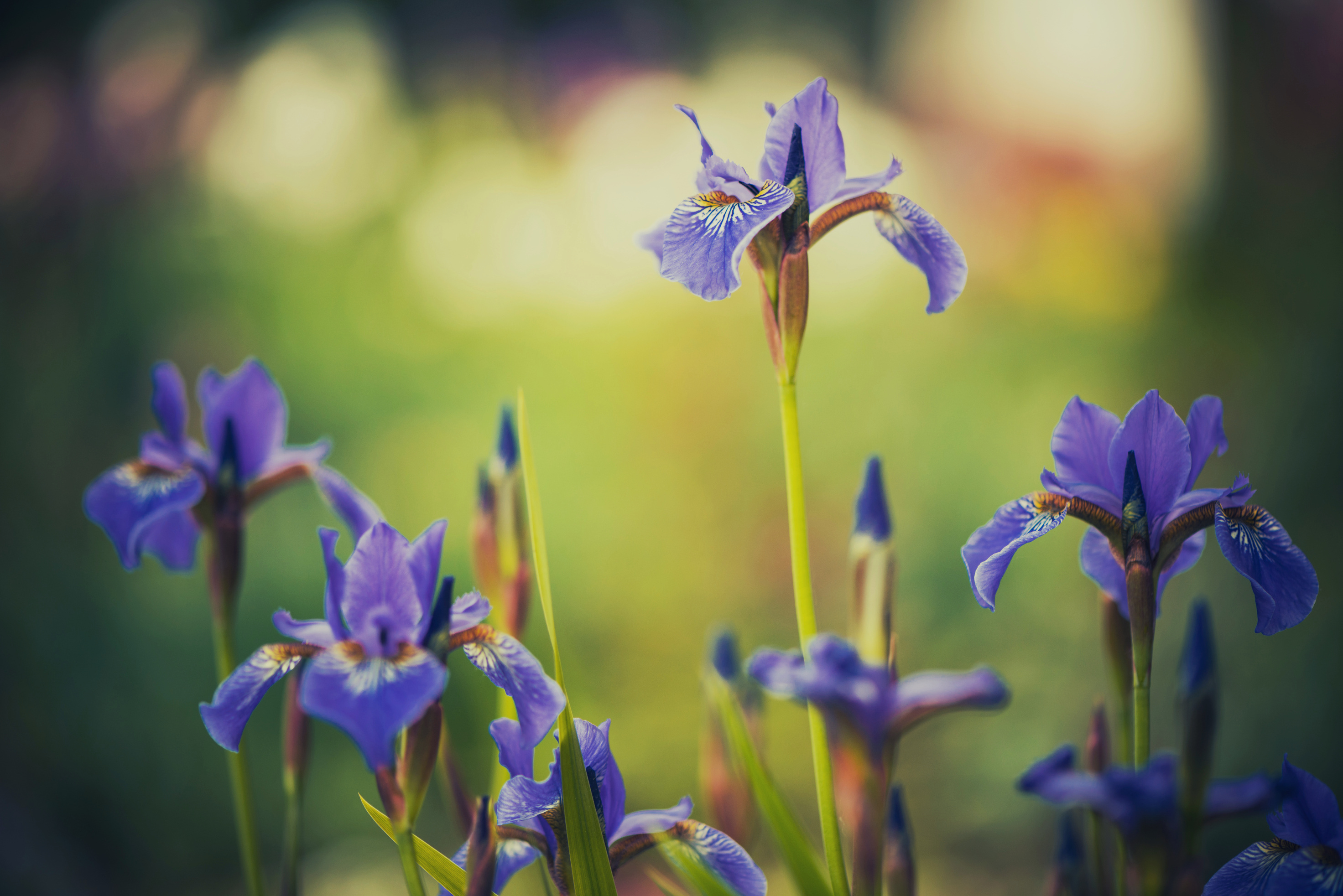 Lessons on Faith
CHAPTER 4 - CREATION OR EVOLUTION, WHICH?
The word of God is a living thing. The life that is in it is the life of God – eternal life. Therefore it is the word of eternal life, as the Lord Jesus said, and in the nature of things it abides and remains forever. Forever it is the word of God; forever it has creative energy in it.
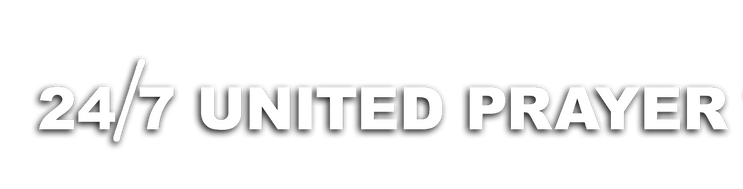 [Speaker Notes: Page 102 of the book]
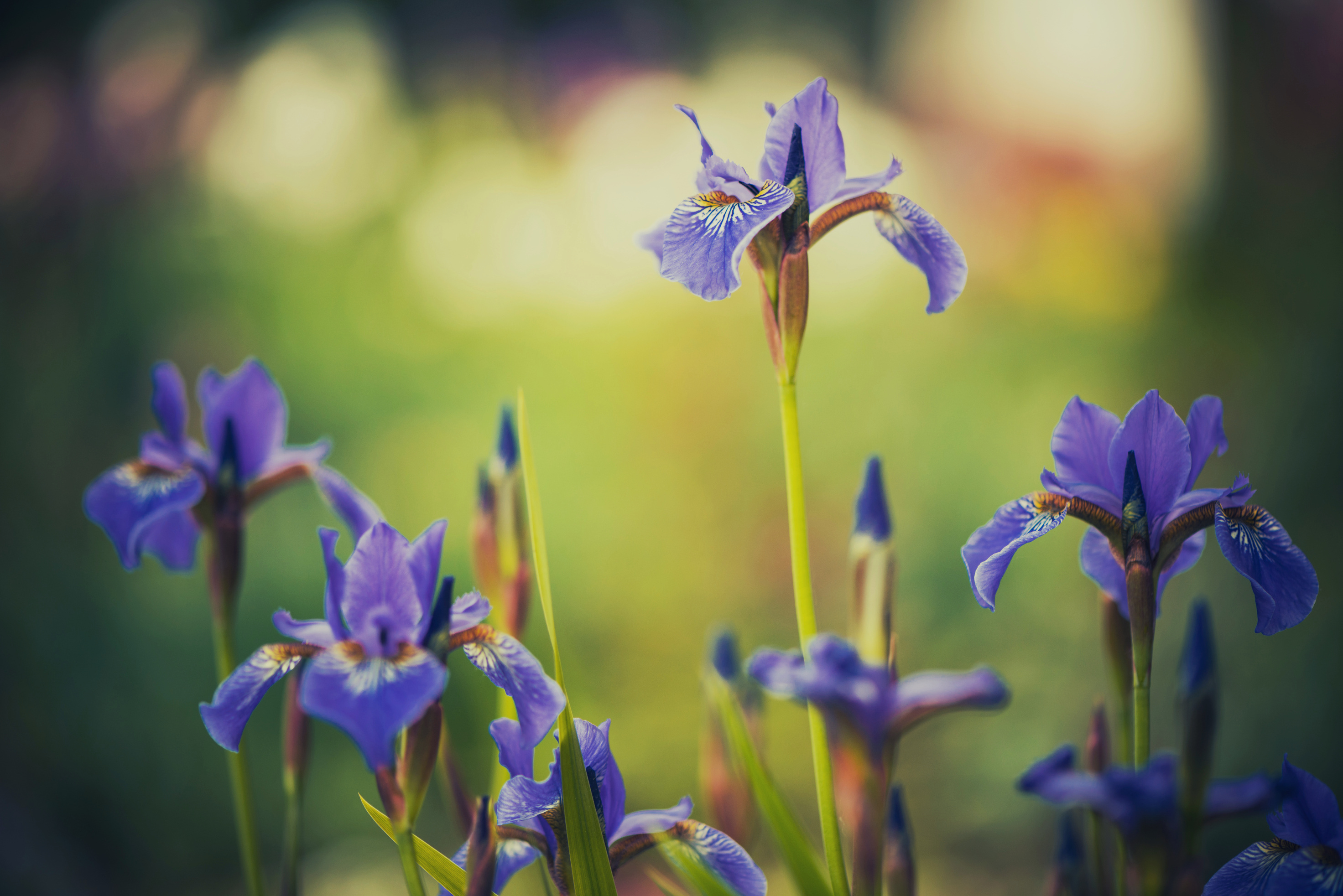 Lessons on Faith
CHAPTER 4 - CREATION OR EVOLUTION, WHICH?
So when Jesus was here, He said, "The words that I speak unto you, they are spirit and they are life." The words that Jesus spoke are the words of God. They are imbued with the life of God. They are eternal life, they abide forever, and in them is the creative energy to produce the thing spoken.
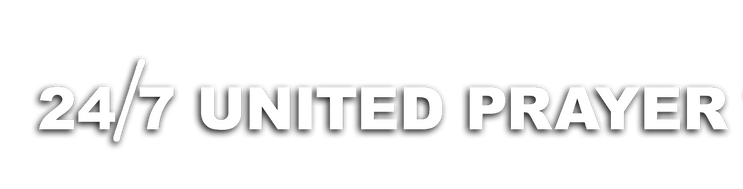 [Speaker Notes: Page 102 of the book]
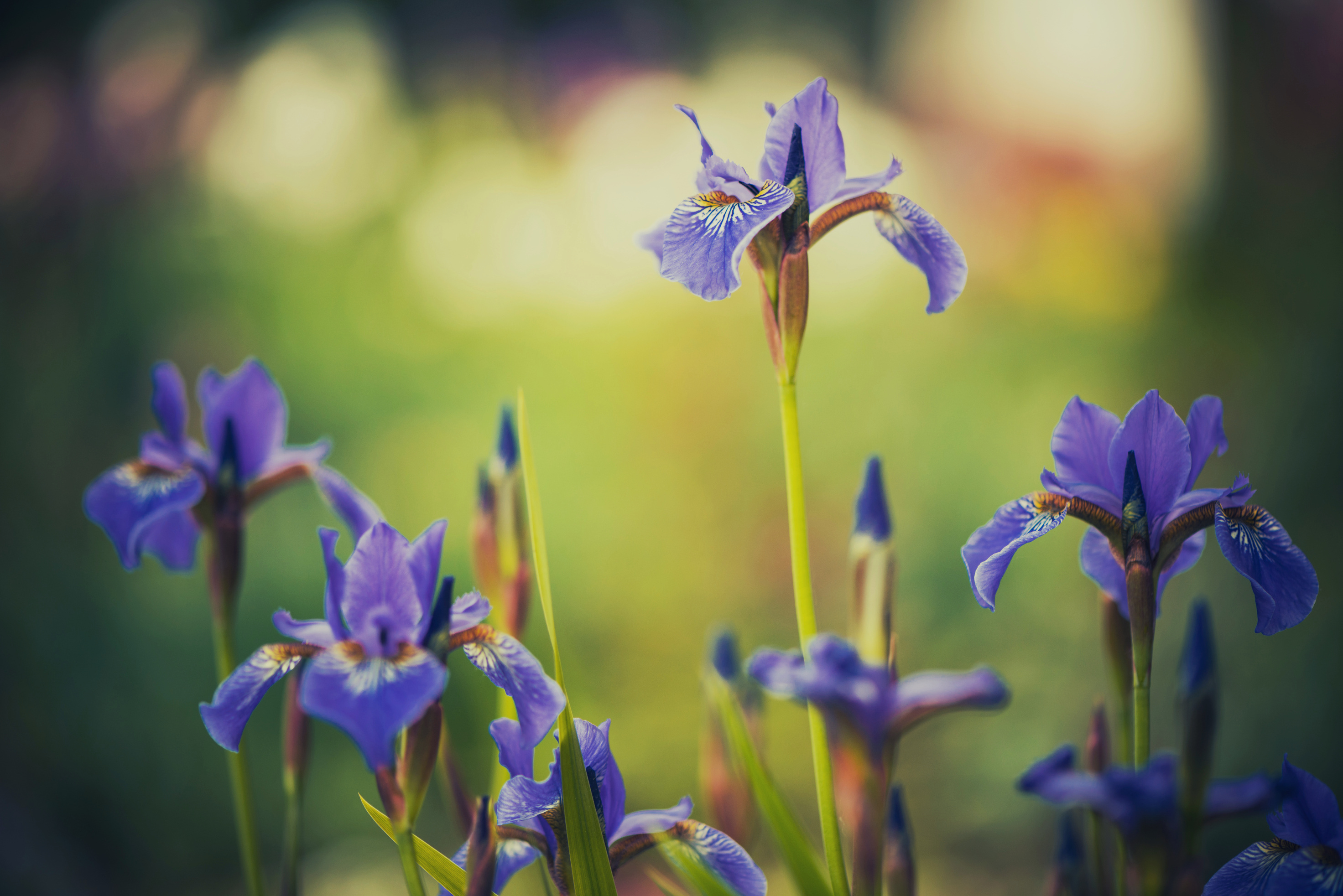 Lessons on Faith
CHAPTER 4 - CREATION OR EVOLUTION, WHICH?
This is illustrated by many incidents in the life of Christ, as narrated in the New Testament. I do not need to cite them all, but I will refer to one or two, so you can get hold of this principle. You remember that after the sermon on the mount, Jesus came down, and there met him a centurion, saying,
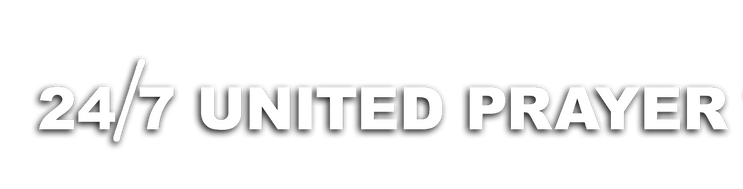 [Speaker Notes: Page 102 of the book]
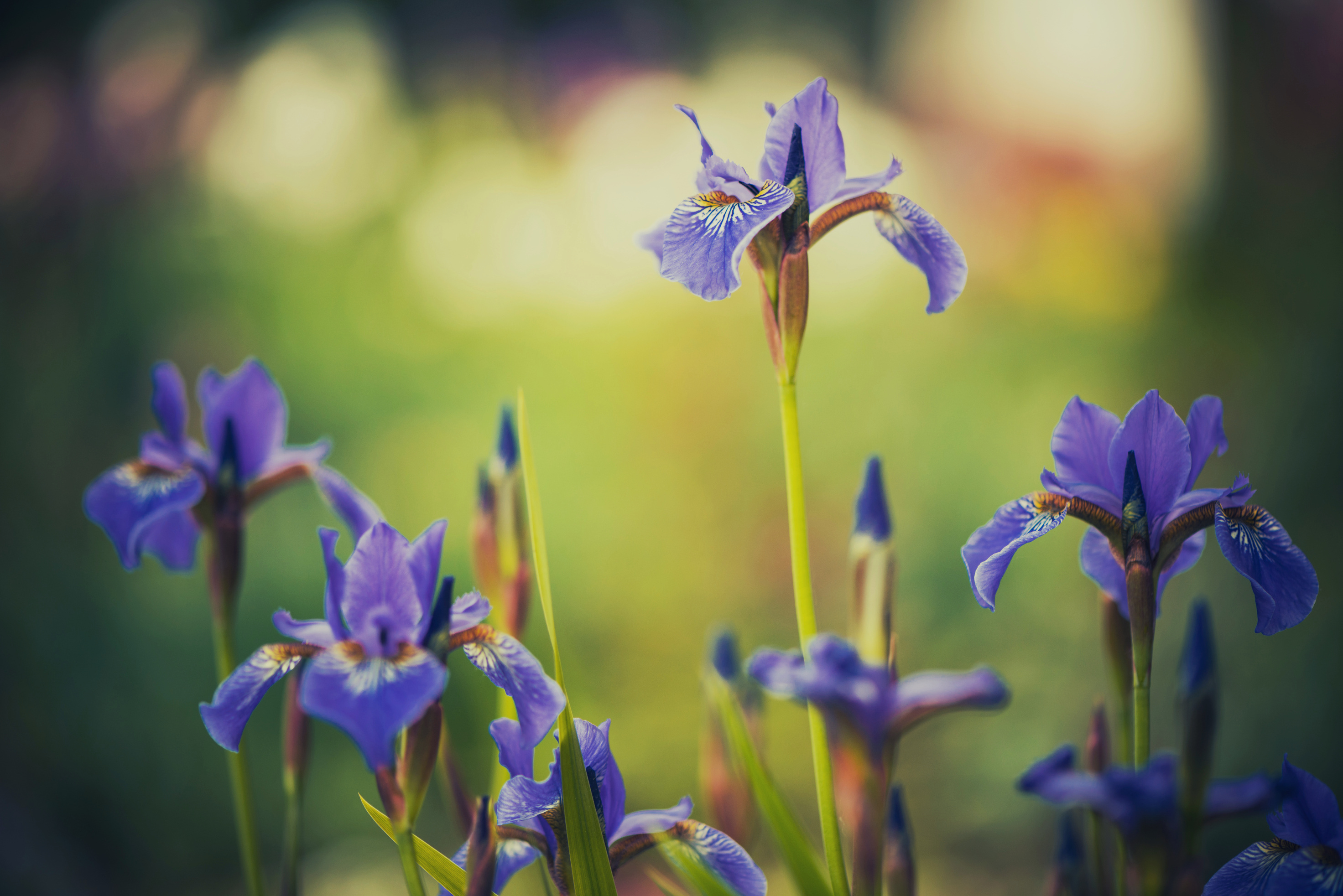 Lessons on Faith
CHAPTER 4 - CREATION OR EVOLUTION, WHICH?
"My servant lieth at home sick of the palsy, grievously tormented. Jesus saith unto him, I will come and heal him." The centurion said, "I am not worthy that thou shouldest come under my roof, but speak the word only, and my servant shall be healed." Jesus turned to those standing about and said, "I have not found so great faith, no not in Israel."
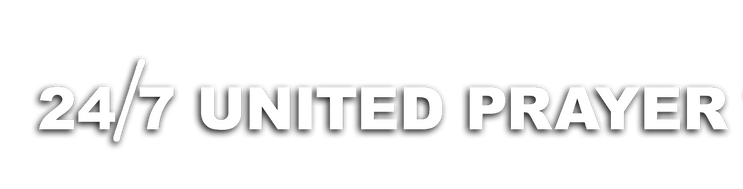 [Speaker Notes: Page 102 of the book]
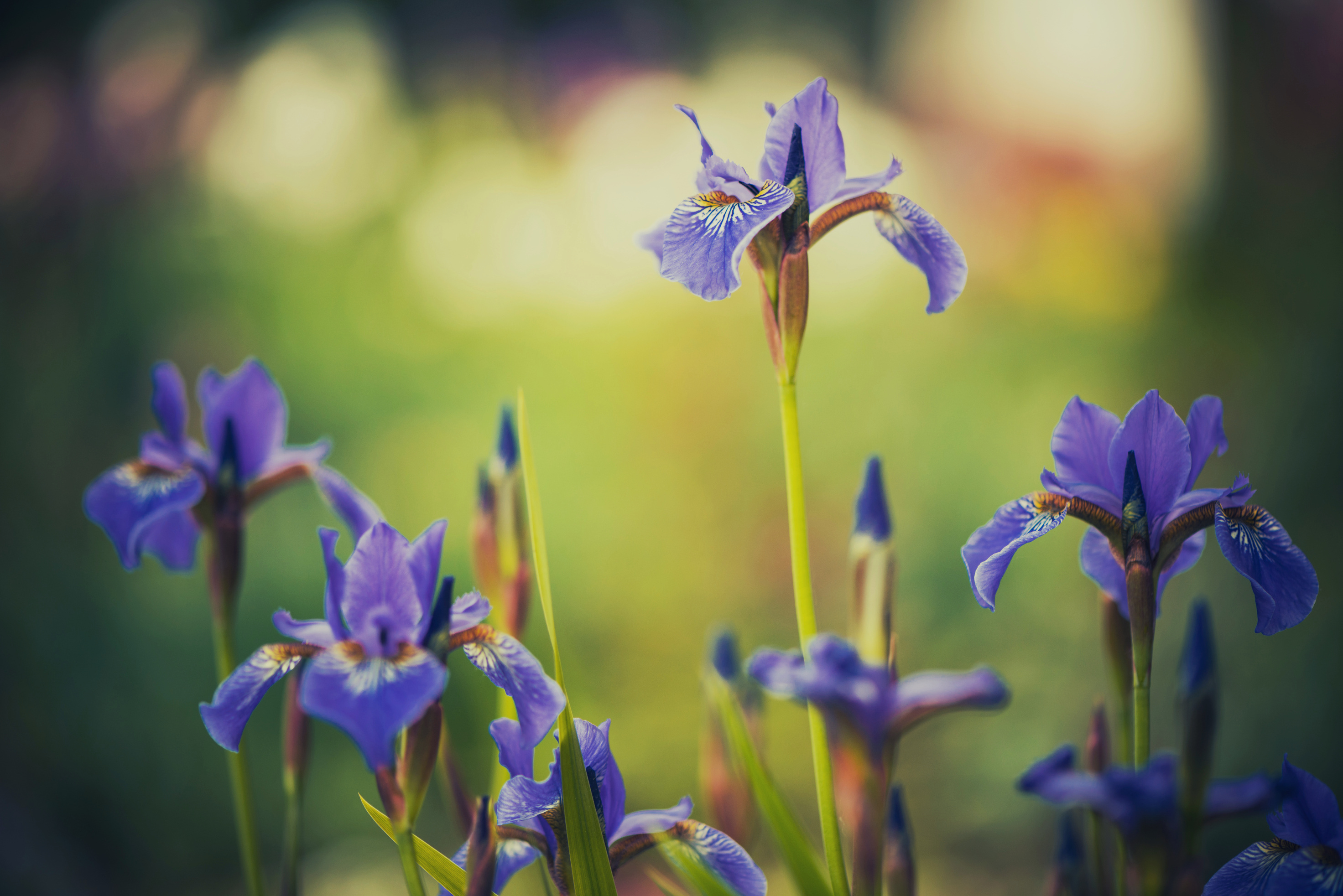 Lessons on Faith
CHAPTER 4 - CREATION OR EVOLUTION, WHICH?
REFLECTION TIME
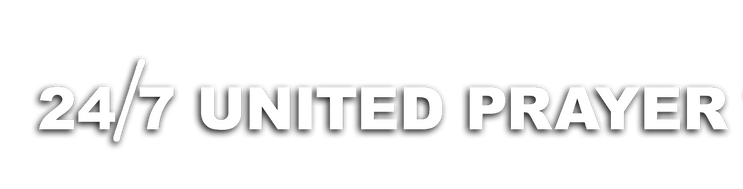